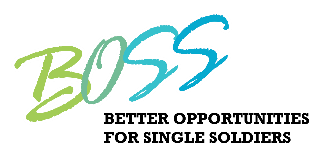 UNCLASSIFIED
GarrisonEvent Name
Event Name and Approval Code: 
Date: 
Location: 
Time: 
Overview: (Briefly describe the event)




# of projected Service Members: 
# of attended Service Members: 
Amount approved: 
Actual amount submitted to FM: 
Describe any issues or discrepancies if applicable: (Briefly describe any issues here. If the # of projected SM’s or amount submitted for reimbursement is different than initially approved for, explain why.)
Rank & Name / BOSS Title / Phone Number / Email Address
UNCLASSIFIED
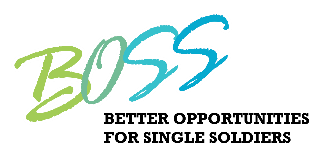 UNCLASSIFIED
GarrisonEvent Name
Rank & Name / BOSS Title / Phone Number / Email Address
UNCLASSIFIED